Государственная программа 
«Развитие образования» на период 2013-2020 годов
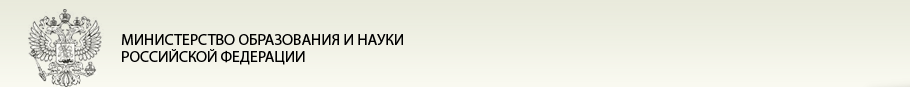 Государственная программа
Государственная программа - система мероприятий (взаимоувязанных по задачам, срокам осуществления и ресурсам) и инструментов государственной политики, обеспечивающих в рамках реализации ключевых государственных функций достижение приоритетов и целей государственной политики в сфере социально-экономического развития и безопасности.
Государственная программа включает в себя федеральные целевые программы и подпрограммы, содержащие в том числе ведомственные целевые программы и отдельные мероприятия органов государственной власти.
ПРИНЦИПЫ ФОРМИРОВАНИЯ
на основе долгосрочных целей социально-экономического развития и показателей (индикаторов) их достижения и учета положений стратегических документов, утвержденных Президентом Российской Федерации или Правительством Российской Федерации, и отдельных решений Президента Российской Федерации и Правительства Российской Федерации;
наиболее полного охвата сфер социально-экономического развития и бюджетных ассигнований федерального бюджета;
установления для государственных программ измеримых результатов их реализации (конечных результатов, то есть характеризуемого количественными и/или качественными показателями состояния (изменения состояния) социально-экономического развития или обеспечения национальной безопасности Российской Федерации, которое отражает выгоды от реализации государственной программы (подпрограммы), и непосредственных результатов, то есть характеристики объема и качества реализации мероприятия, направленного на достижение конечного результата реализации государственной программы (подпрограммы)
ПРИНЦИПЫ ФОРМИРОВАНИЯ
интеграции государственных регулятивных (правоустанавливающих, правоприменительных и контрольных) и финансовых (бюджетных, налоговых, таможенных, имущественных, кредитных, долговых и валютных) мер для достижения целей государственных программ;
определения федерального органа исполнительной власти, ответственного за реализацию государственной программы (достижение конечных результатов);
наличия у участников реализации государственной программы полномочий, необходимых и достаточных для достижения целей государственной программы;
проведения регулярной оценки результативности и эффективности реализации государственных программ (в том числе внешней экспертизы с привлечением независимых экспертов), оценки их вклада в решение вопросов модернизации и инновационного развития экономики с возможностью их корректировки или досрочного прекращения, а также установление ответственности должностных лиц в случае неэффективной реализации программ.
Финансовое обеспечение реализации государственных программ
Финансовое обеспечение реализации государственных программ в части расходных обязательств Российской Федерации осуществляется за счет бюджетных ассигнований федерального бюджета. Распределение бюджетных ассигнований на реализацию государственных программ (подпрограмм) утверждается федеральным законом о федеральном бюджете на очередной финансовый год и плановый период.
Внесение изменений в государственные программы является основанием для подготовки законопроекта о внесении изменений в федеральный бюджет в соответствии с бюджетным законодательством Российской Федерации.
 Финансирование федеральных целевых программ, включенных в состав государственной программы, а также ведомственных целевых программ, включенных в состав подпрограмм, осуществляется в порядке и за счет средств, которые предусмотрены соответственно для федеральных целевых программ и ведомственных целевых программ.
Финансовое обеспечение реализации государственных программ
Финансовое обеспечение строительства, реконструкции и модернизации объектов капитального строительства, реализуемых в рамках государственной программы, осуществляется за счет бюджетных ассигнований в порядке, установленном Правительством Российской Федерации в отношении формирования и реализации федеральной адресной инвестиционной программы.
Планирование бюджетных ассигнований на реализацию государственных программ в очередном году и плановом периоде осуществляется в соответствии с нормативными правовыми актами, регулирующими порядок составления проекта федерального бюджета и планирование бюджетных ассигнований
Финансовое обеспечение реализации государственных программ
Информация о расходах федерального бюджета на реализацию государственной программы представляется с расшифровкой по главным распорядителям средств федерального бюджета (по ответственному исполнителю и соисполнителям государственной программы).
Расходы на реализацию государственной программы указываются в целом, с распределением по подпрограммам государственной программы, ведомственным целевым программам и основным мероприятиям подпрограмм по кодам классификации расходов бюджетов, а также по федеральным целевым программам (в целом по каждой федеральной целевой программе).
Финансовое обеспечение реализации государственных программ
В случае если государственная программа направлена на достижение целей и решение задач по вопросам, относящимся к предмету совместного ведения Российской Федерации и субъектов Российской Федерации, в рамках государственной программы может быть предусмотрено предоставление субсидий из федерального бюджета бюджетам субъектов Российской Федерации.
Предоставление субсидий из федерального бюджета бюджетам субъектов Российской Федерации в рамках федеральных целевых программ осуществляется в порядке, установленном Правительством Российской Федерации.
Финансовое обеспечение реализации государственных программ
В случае если государственная программа направлена на достижение целей, относящихся к предмету совместного ведения Российской Федерации и субъектов Российской Федерации, государственная программа также содержит:
а) обоснование состава и значений целевых показателей и индикаторов государственной программы, характеризующих достижение конечных результатов по этапам ее реализации в разрезе субъектов Российской Федерации либо по группам субъектов Российской Федерации;
б) обоснование мер по координации деятельности органов исполнительной власти субъектов Российской Федерации для достижения целей и конечных результатов государственной программы, в том числе путем реализации аналогичных программ субъектов Российской Федерации;
в) прогнозируемый (в том числе по вариантам) объем расходов консолидированных бюджетов субъектов Российской Федерации на реализацию аналогичных программ субъектов Российской Федерации с оценкой его влияния на достижение целей и конечных результатов государственной программы
ОСОБЕННОСТИ
О.Тимофеева, ООО «Центр прикладной экономики, 2012»,
ОСОБЕННОСТИ
ГОСПРОГРАММЫ В СУБЪЕКТАХ РФ (ОБРАЗОВАНИЕ)
Цели и задачи государственной программы «Развитие образования»
Контекст государственной программы «Развитие образования» - демографические тренды
Рост численности школьников на 22%
Сокращение численности молодежи в возрасте 17-20 лет почти на 30%
АКТУАЛЬНАЯ СИТУАЦИЯ
Нет университетов мировых лидеров
Устаревшее качество
Короткое обучение
Отставание по доле ВВП
Вызовы
ГПРО
Достижения и опыт
Рост доступности (ННШ)
Внешняя оценка
(ЕГЭ)
Рост зарплат
Конкурсное развитие ВУЗов и регионов
ОСНОВАНИЕ ЦЕЛЕПОЛАГАНИЯ
Неудовлетворенность населения и работодателей
Глобальная конкуренция по качеству
Архаичность
ЦЕЛЬ ГПРО –
новое качество
при расширении и сохранении доступности
СТРАТЕГИЧЕСКИЕ ДОКУМЕНТЫ
Государственная программа «Развитие образования»
Дорожная карта развития дошкольного образования и дополнительного образования детей
2020
2014
2019
2016
2017
2012
2013
2015
2018
Мониторинг реализации  мероприятий
Повышение заработной платы педагогических работников дошкольного образования и дополнительного образования детей
Ликвидация очередей в дошкольные образовательные учреждения
Формирование инфраструктуры услуг по сопровождению развития детей раннего возраста (0-3 лет)
МЕРОПРИЯТИЯ
Модернизация инфраструктуры  и организационно-экономических механизмов   дополнительного   образования детей
Поддержка проектов неформального и информального  образования с использованием современных медиа
Рост средней заработной платы педагогов дошкольного и дополнительного  образования детей  до  средней зарплаты в общем образовании региона.
40%    детей в возрасте от 0 до 3 лет охвачены программами сопровождения
100% доступность дошкольного образования для детей от 3 до 7 лет
75%  детей будут охвачены программами дополнительного образования
Дорожная карта развития общего образования
2020
2014
2019
2016
2017
2012
2013
2015
2018
Мониторинг реализации мероприятий
Введение ФГОС основного общего образования
Введение ФГОС среднего (полного) общего образования
Поддержка школ, работающих со сложным контингентом обучающихся
МЕРОПРИЯТИЯ
Создание  общенациональной системы выявления и развития талантов
Обновление содержания и технологий образования по технологии, математике, иностранным языкам, социальным дисциплинам.
Мониторинг качества образования
Обеспечение получения качественного общего  образования детьми-инвалидами и лицами с ограниченными возможностями здоровья
100% детей-инвалидов обеспечен  доступ к качественному общему образованию
100% школьников 2 ступени обучатся по ФГОС
100% старшеклассников обучаются по ФГОС
До 50% школьников участвует в олимпиадах и конкурсах различного уровня
Снижение разрыва результатов ЕГЭ в сильных и слабых школах
Дорожная карта развития профессионального образования
2020
2014
2019
2016
2017
2012
2013
2015
2018
Мониторинг реализации мероприятий
Реструктуризация сети образовательных учреждений профобразования
Повышение заработной платы педагогических работников учреждений профобразования
Мониторинг качества образования
МЕРОПРИЯТИЯ
Развитие сети ведущих университетов, в том числе программа 5 – ТОП-100
Инструменты поддержки вузовской науки (Постановления № 218-220)
Модернизация инфраструктуры профессионального образования (общежития, лабораторные корпуса, кампусы)
Поддержка международной академической мобильности студентов и преподавателей вузов
Рост заработной платы ППС ВПО до 180% от средней заработной платы по региону
5 российских университетов входят в топ-100 международного рейтинга
843 тыс. мест
мест в общежитиях государственных и муниципальных
учреждений ВПО
Сокращение сети филиалов на 30%, вузов – на 15%
Повышение публикационной активности
(до 2,44%)
Дорожная карта развития оценки качества образования и информационной прозрачности системы образования
2020
2014
2019
2016
2017
2012
2013
2015
2018
Реализация механизма внешней оценки качества общего  образования  (ЕГЭ, ГИА)
МЕРОПРИЯТИЯ
Участие Российской Федерации в международных сопоставительных исследованиях качества образования
Создание системы мониторингов в области образования и социализации
Поддержка программ по подготовке общественных управляющих, общественных и общественно-профессиональных экспертов в сфере образования
Реализация механизма внешней оценки качества профессионального образования
На 6 уровнях образования реализуются механизмы внешней оценки качества образования
РФ участвует в не менее 7 международных исследованиях качества образования
Совершенствование ЕГЭ и ГИА, в том числе – учет индивидуальных достижений
Все уровни образования охвачены системой мониторинга
Указы Президента Российской Федерации от 7 мая 2012 года
Указ Президента Российской Федерации от 7 мая 2012 года № 597
Указ Президента Российской Федерации от 7 мая 2012 года № 599
Некоторые показатели Указа Президента Российской Федерации от 7 мая 2012 года № 599
Принципиальные изменения в системе
Дифференциация вузов
Восстановление аспирантуры и магистратуры полного дня 
Интеграция НПО и СПО, формирование центров прикладных квалификаций
Повышение роли дополнительного образования школьников
Вариативность дошкольного образования
Поддержка раннего развития детей
Сокращение разрыва в качестве образования
Эффективный контракт
Повышение роли непрерывного и открытого (неформального) образования
2013
Особенности финансового обеспечения госпрограммы
Финансовые инструменты политики
Государственное задание федеральным учреждениям  (дифференцированное госзадание) 
Субсидии  регионам (катализирующие, «выравнивающие», на поддержку и распространение «лучших практик», проекты межрегионального партнерства)
Конкурсная поддержка:
проектов и инициатив профессиональных объединений
проектов образовательных учреждений и их сетей
проектов социально-ориентированных некоммерческих организаций
проектов педагогов
Совокупные расходы на образование в России и зарубежных странах в %% к ВВП
В начале 2010-х годов финансирование образования из всех источников в России не достигло уровня западных стран, но установилось на уровне 5,1% к ВВП
При реализации бюджетного сценария к 2015 году Россия потеряет достигнутый задел по финансированию образования
Реализация модернизационного сценария позволит удержать к 2015 году расходы на образование на достигнутом уровне и реализовать положения Указов Президента Российской Федерации № 597 и 599 от 07.02.2012 года